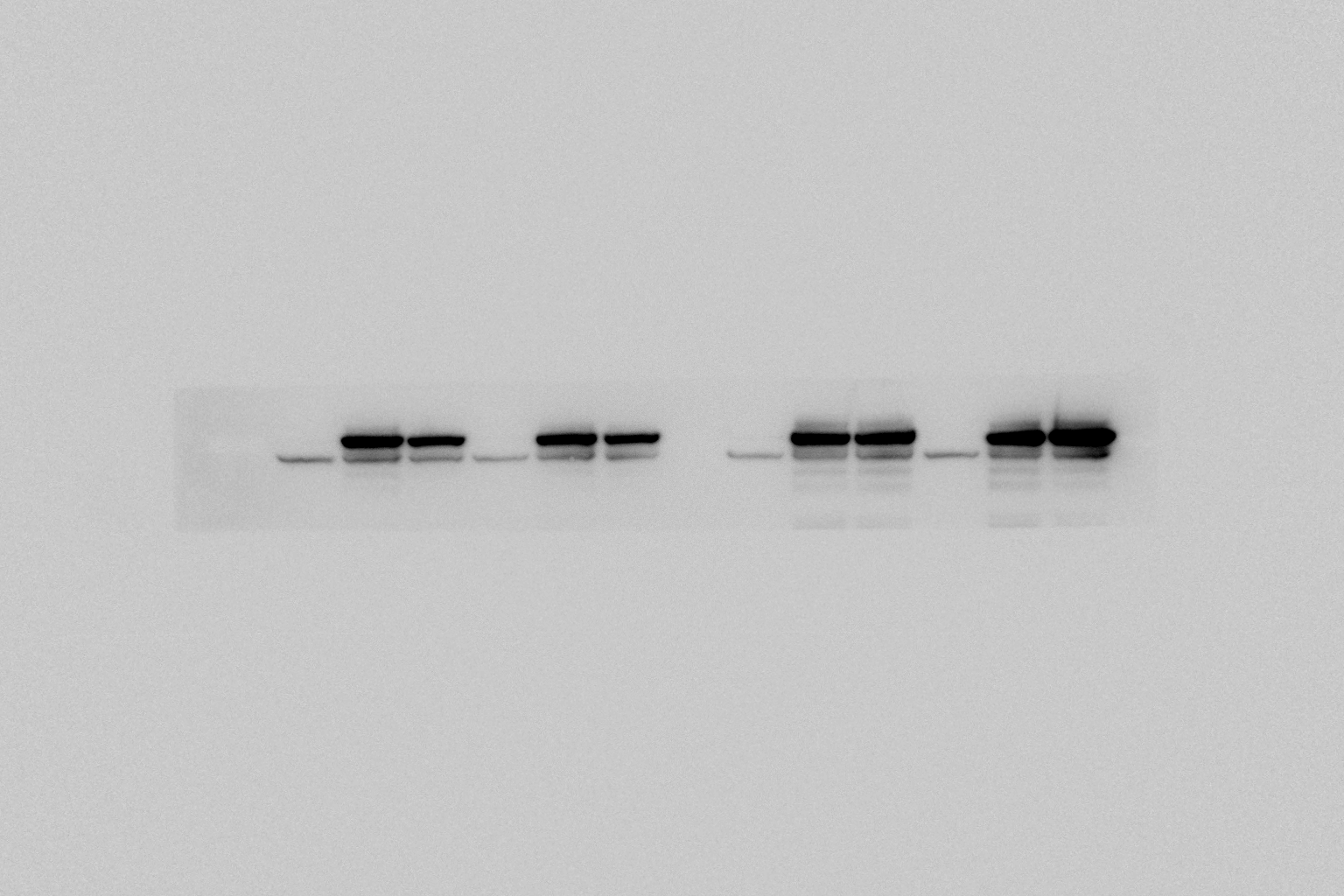 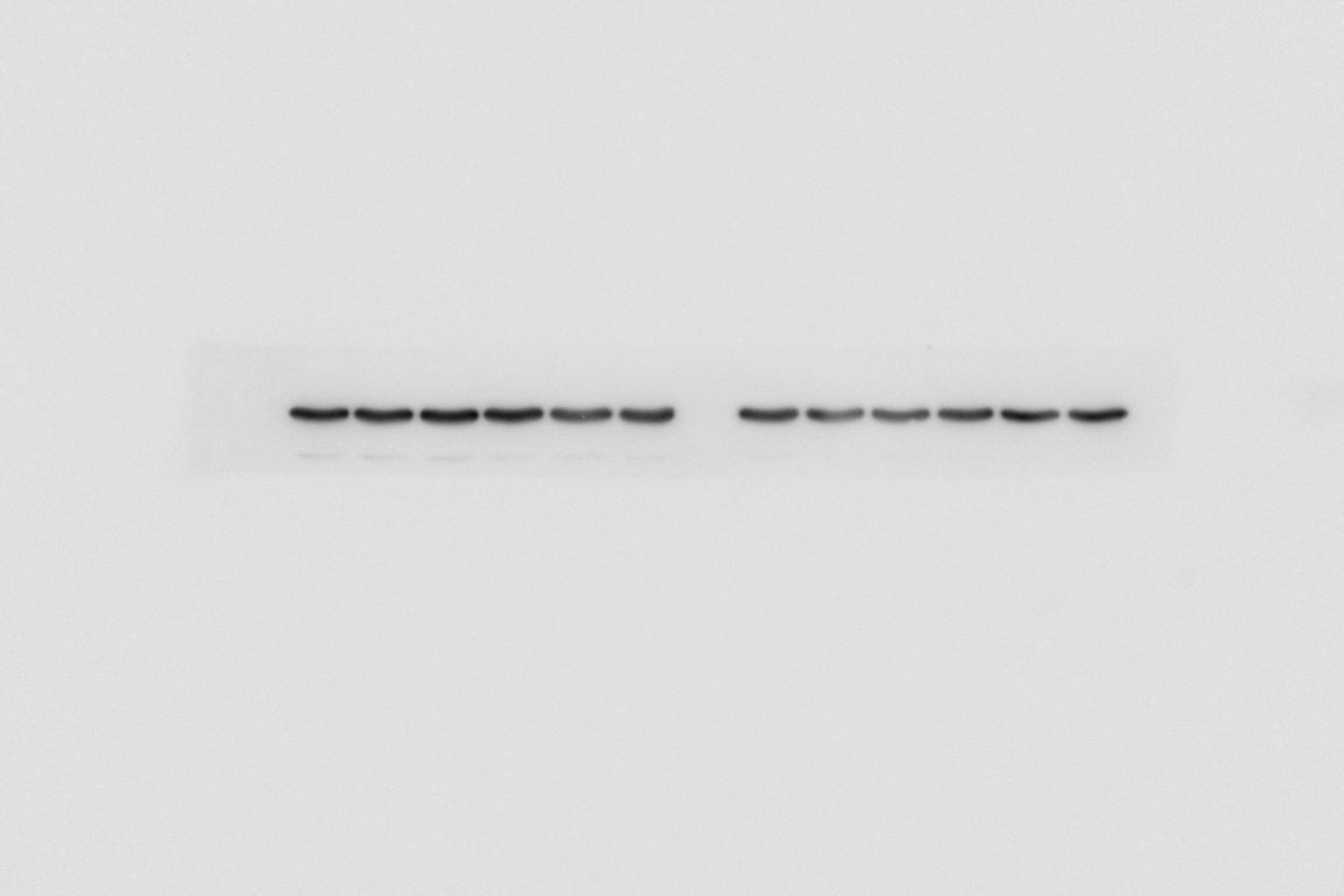 FigS3A
FigS3D
FigS3A
GAPDH
GAPDH
TNFAIP2
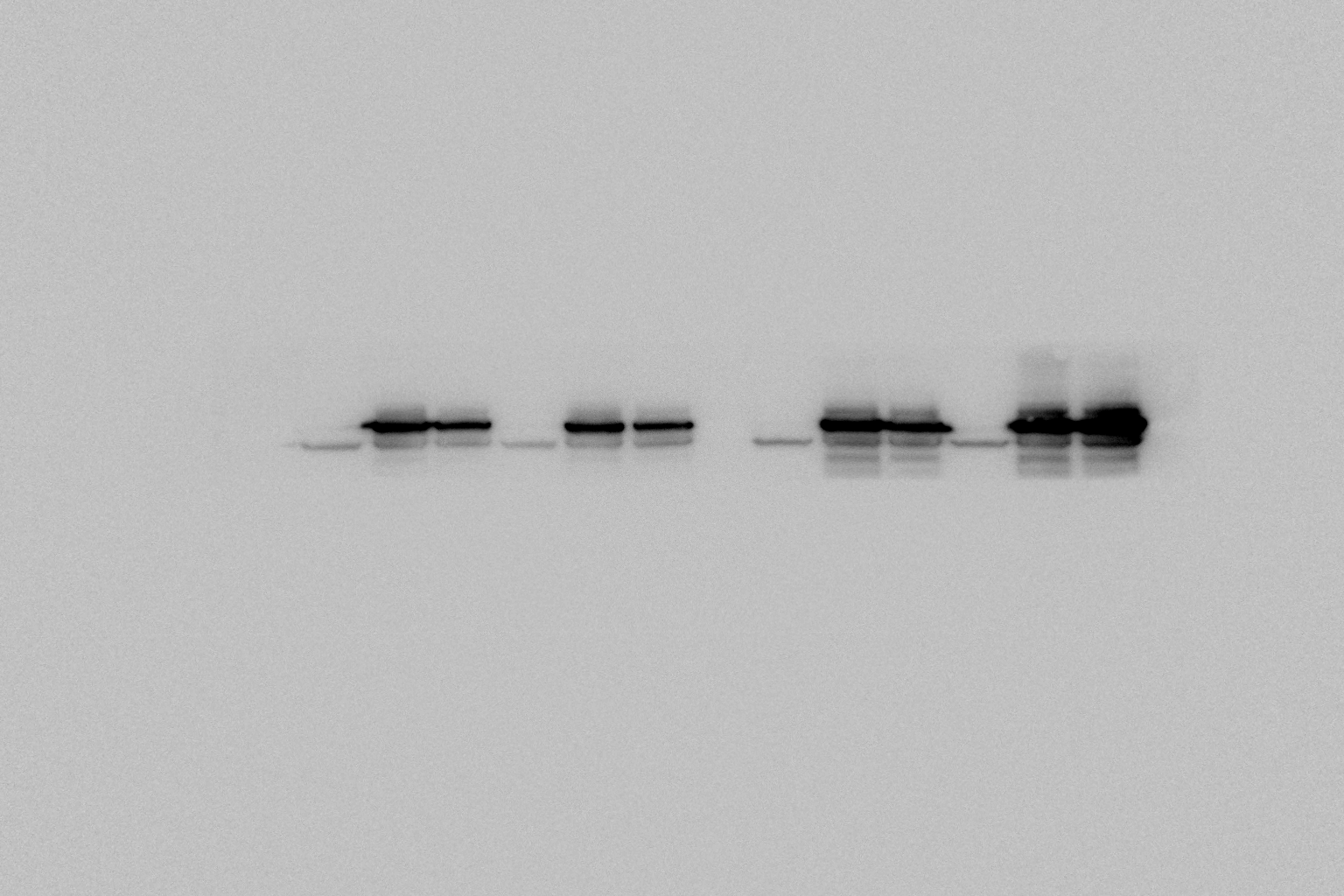 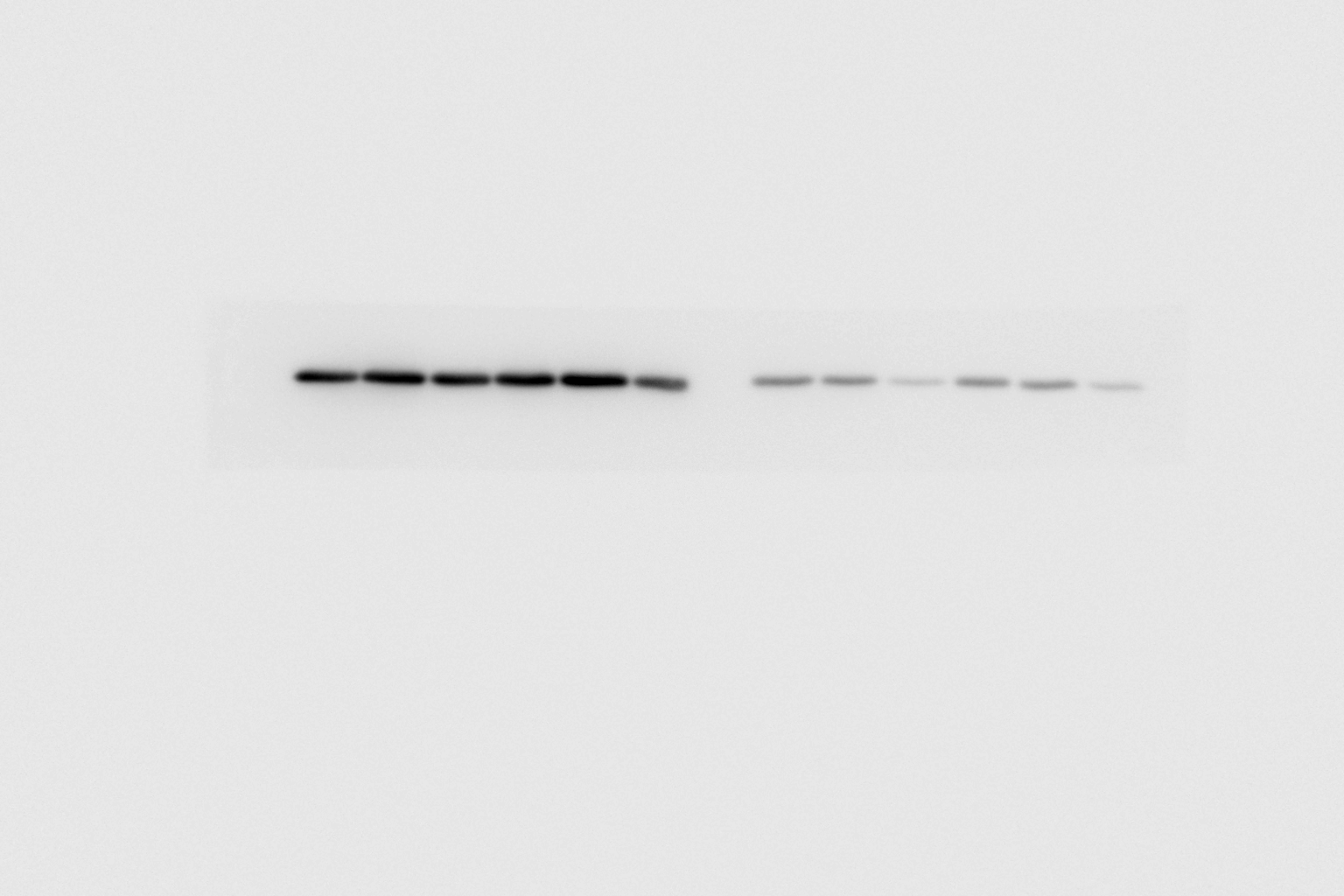 FigS3A
FigS3D
Rac1
TNFAIP2
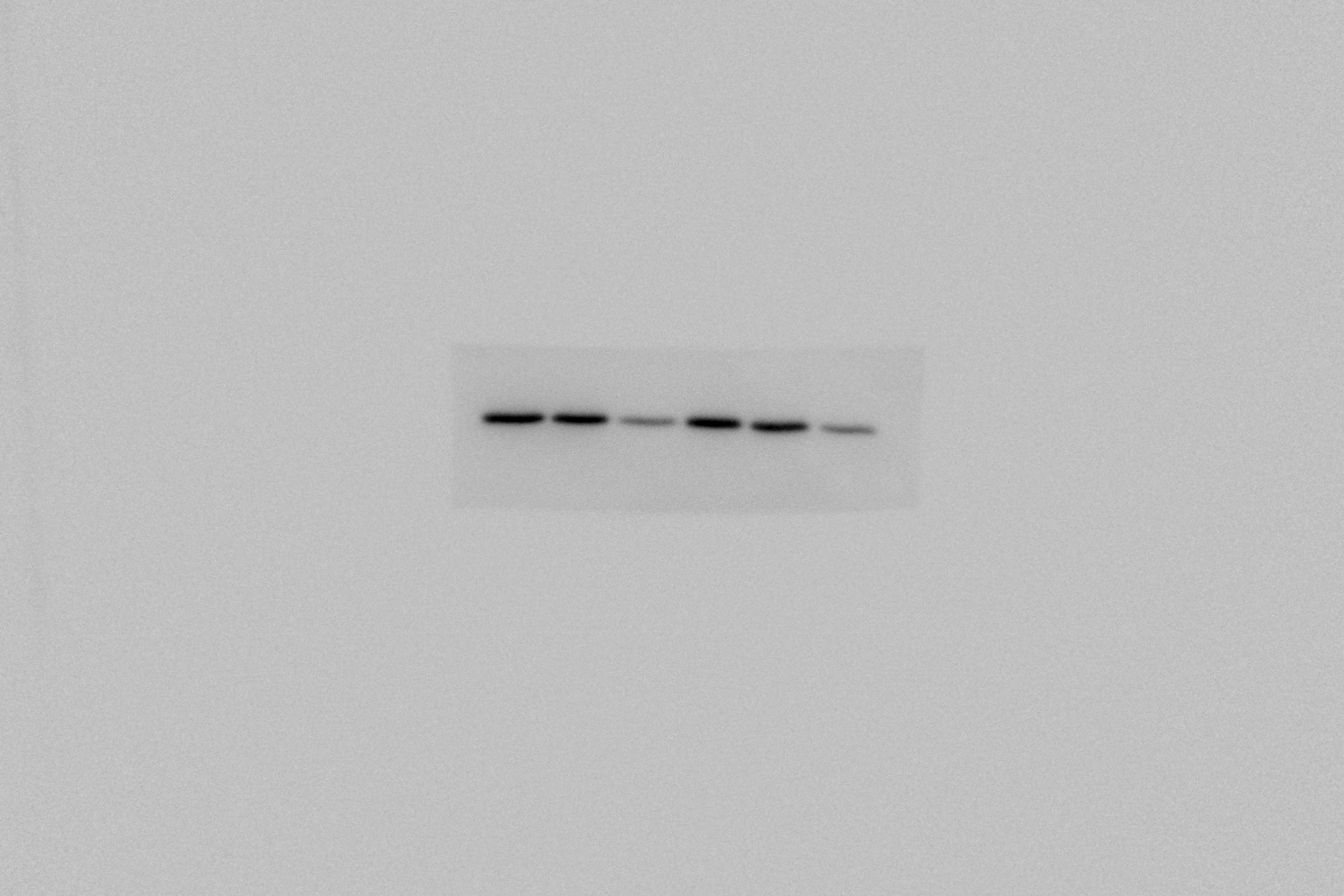 FigS3D
Rac1
FigS3G-HCC1806
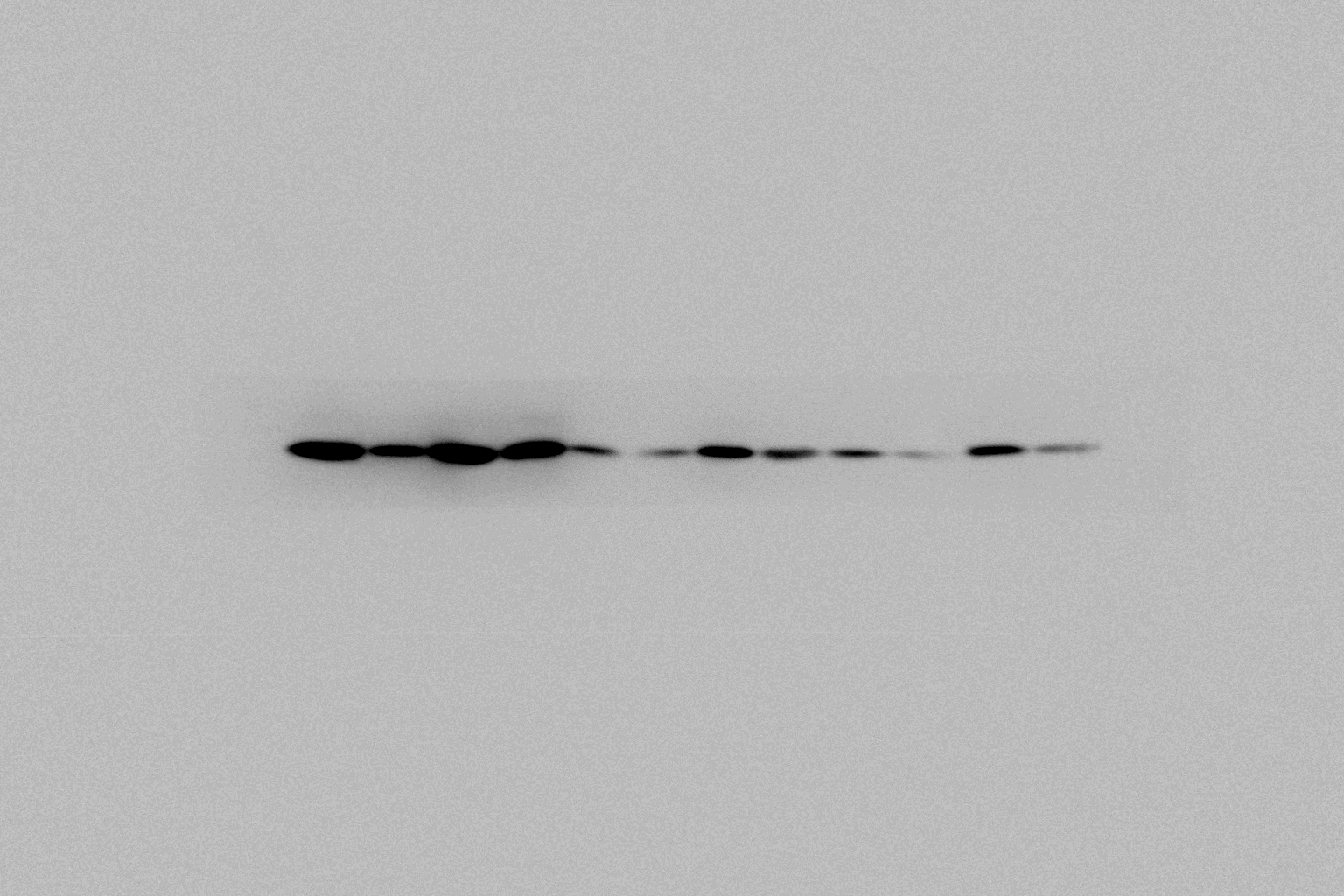 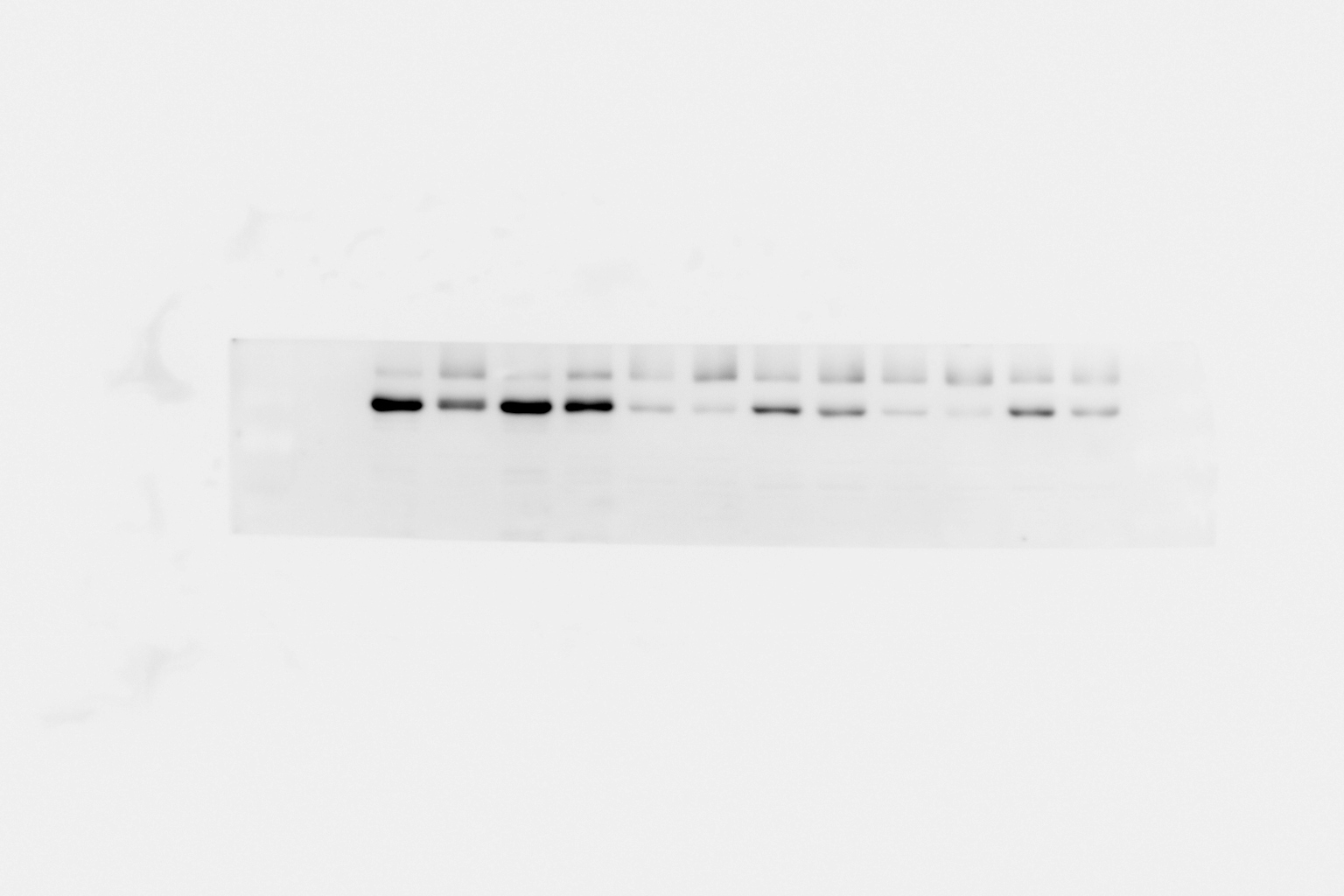 PARP
γH2AX
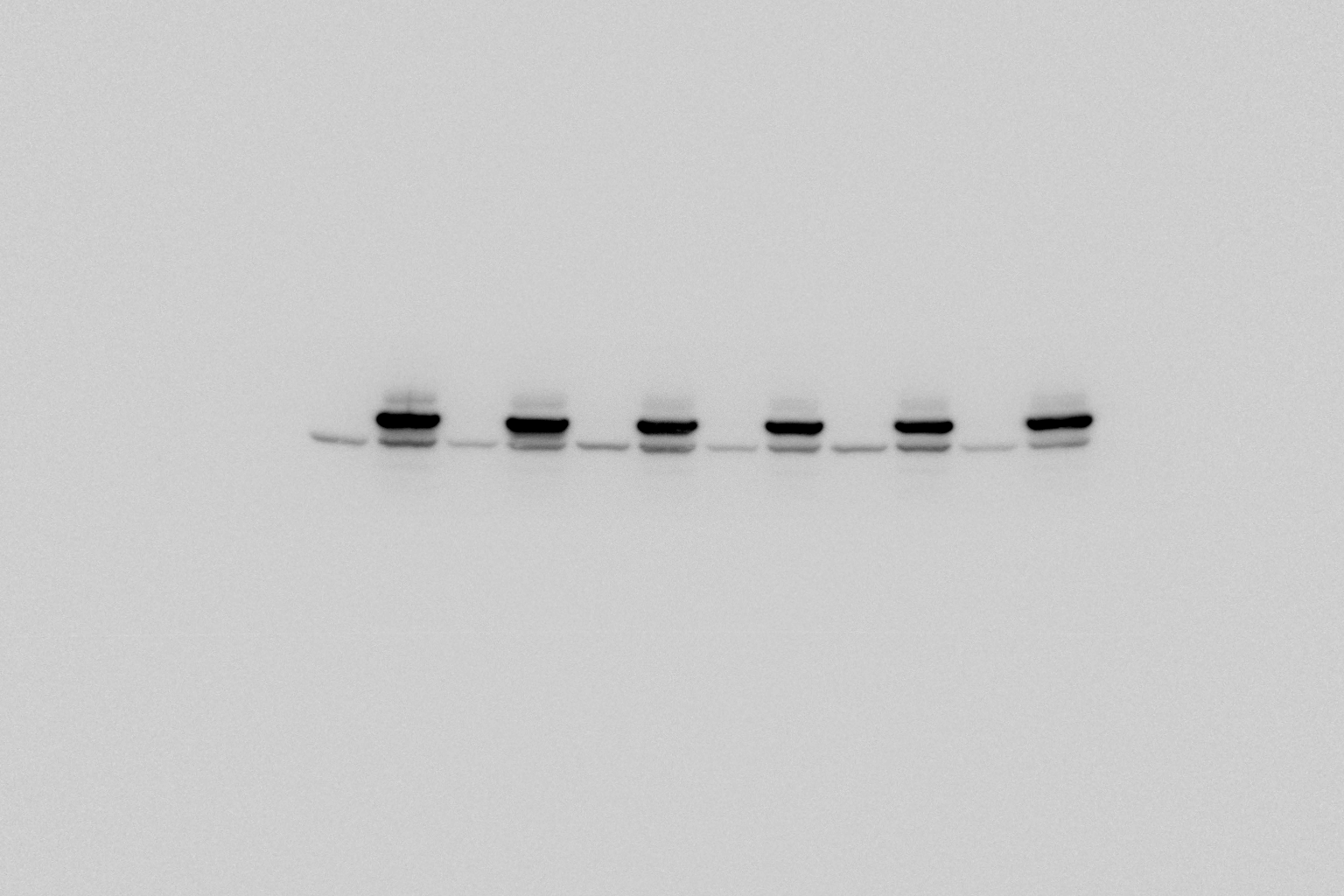 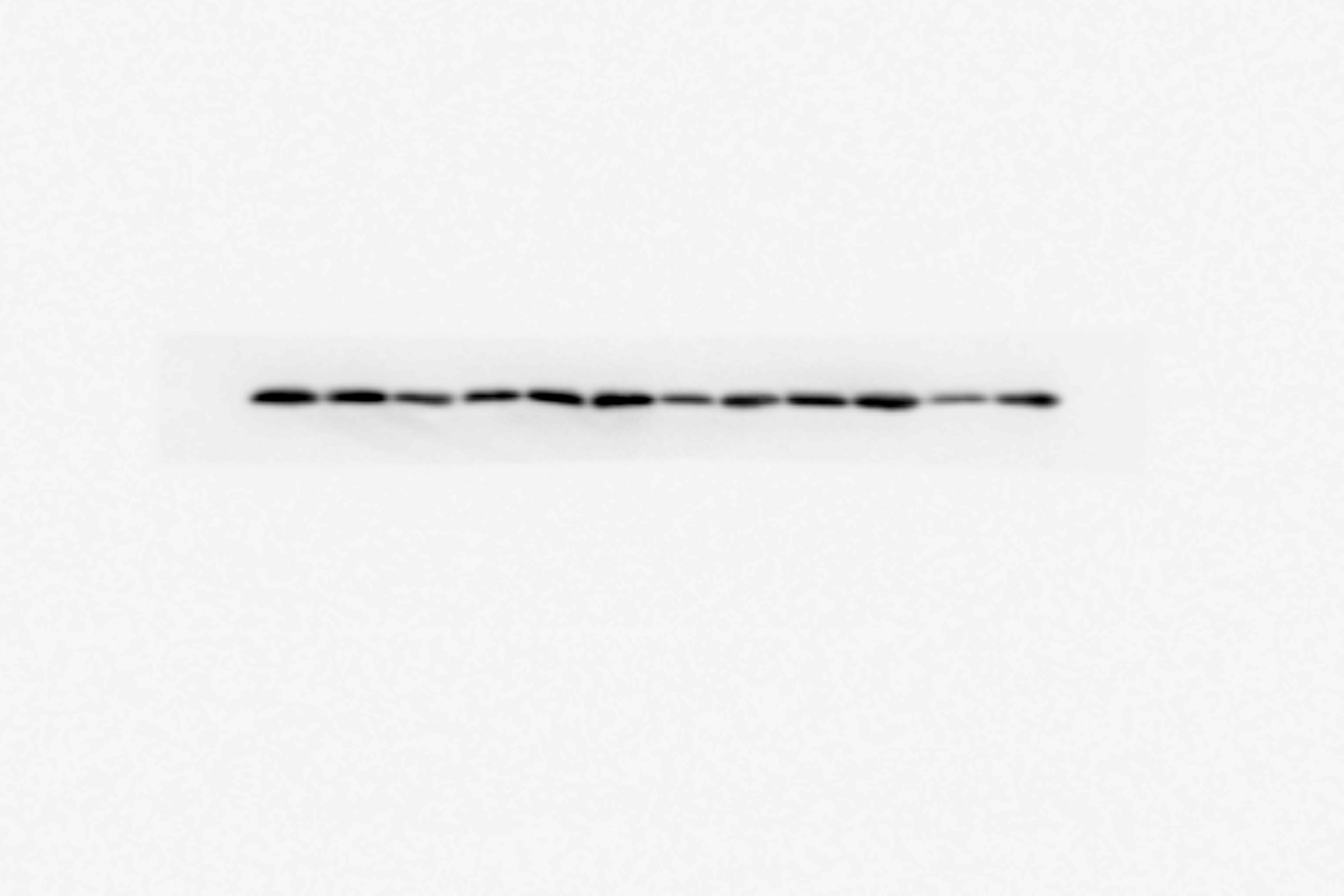 Rac1
TNFAIP2
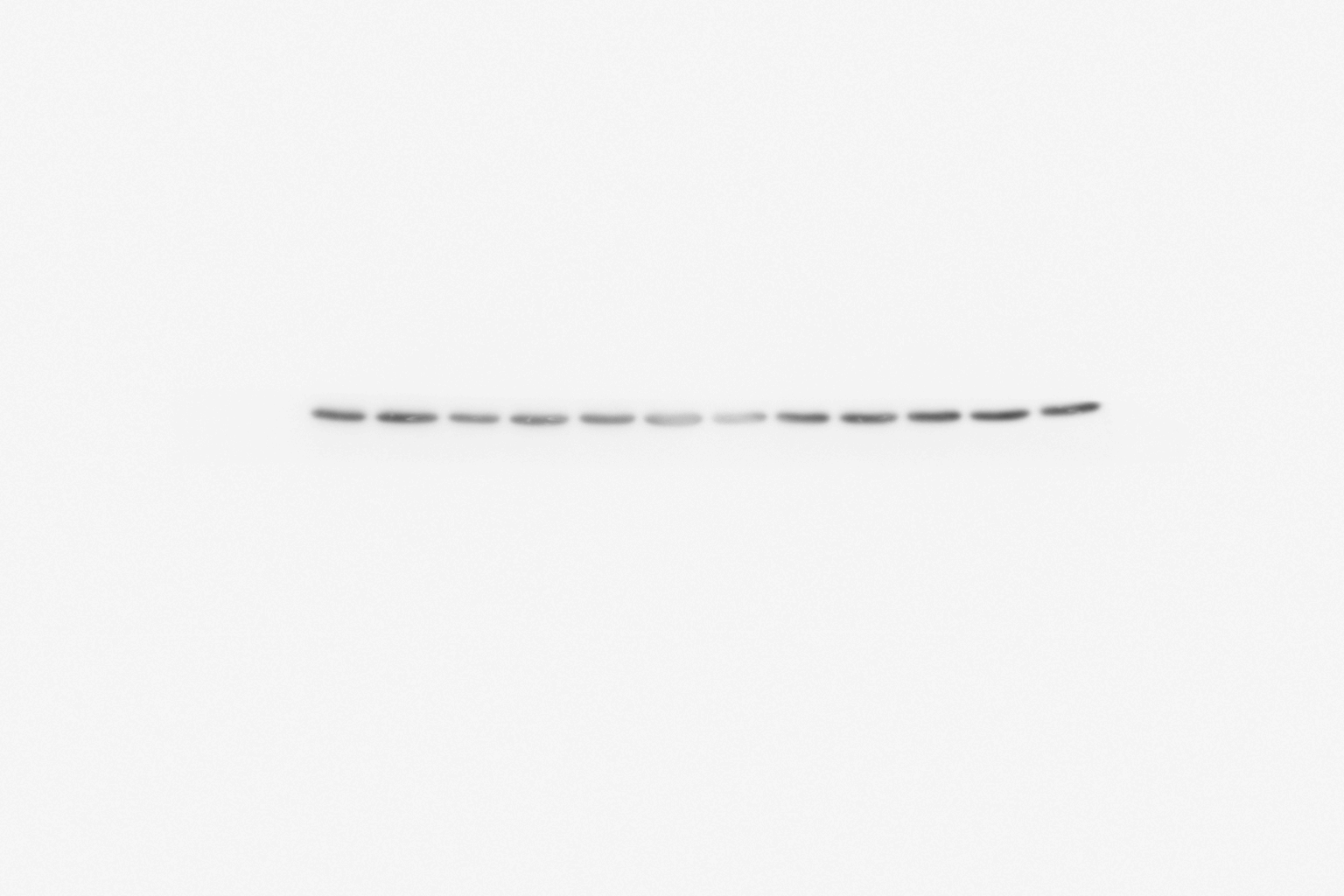 GAPDH
FigS3H-HCC1806
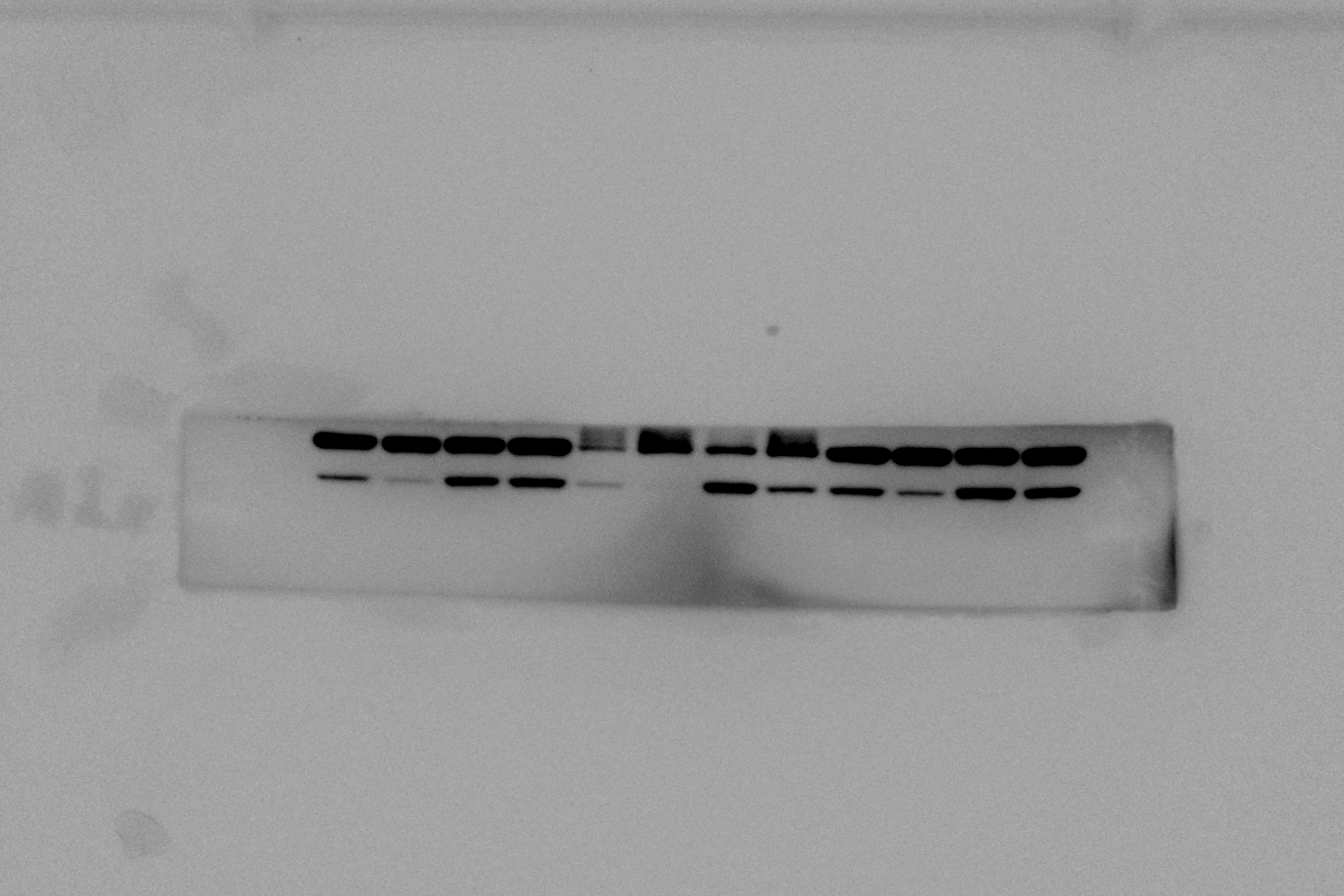 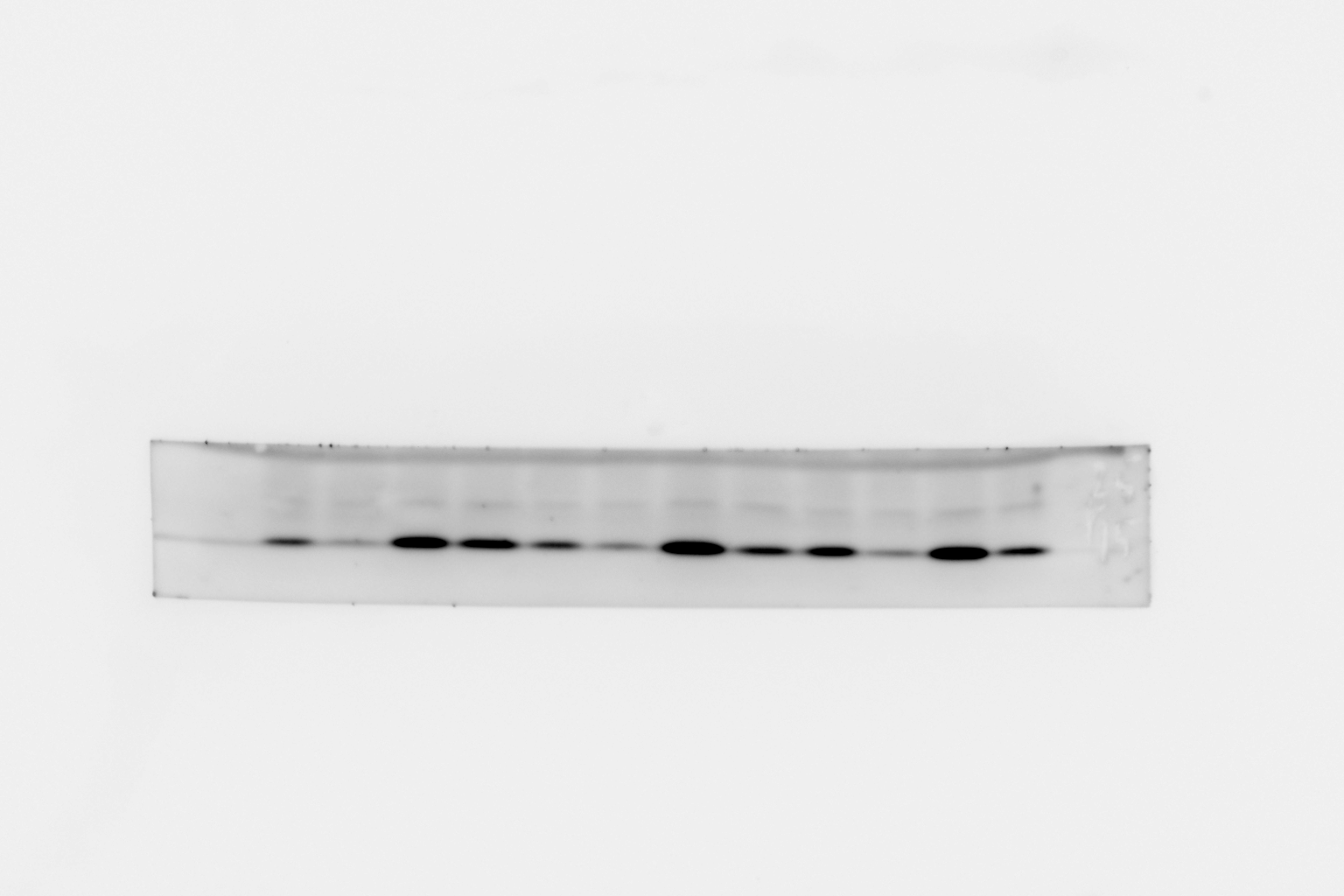 PARP
γH2AX
FigS3H-HCC1806
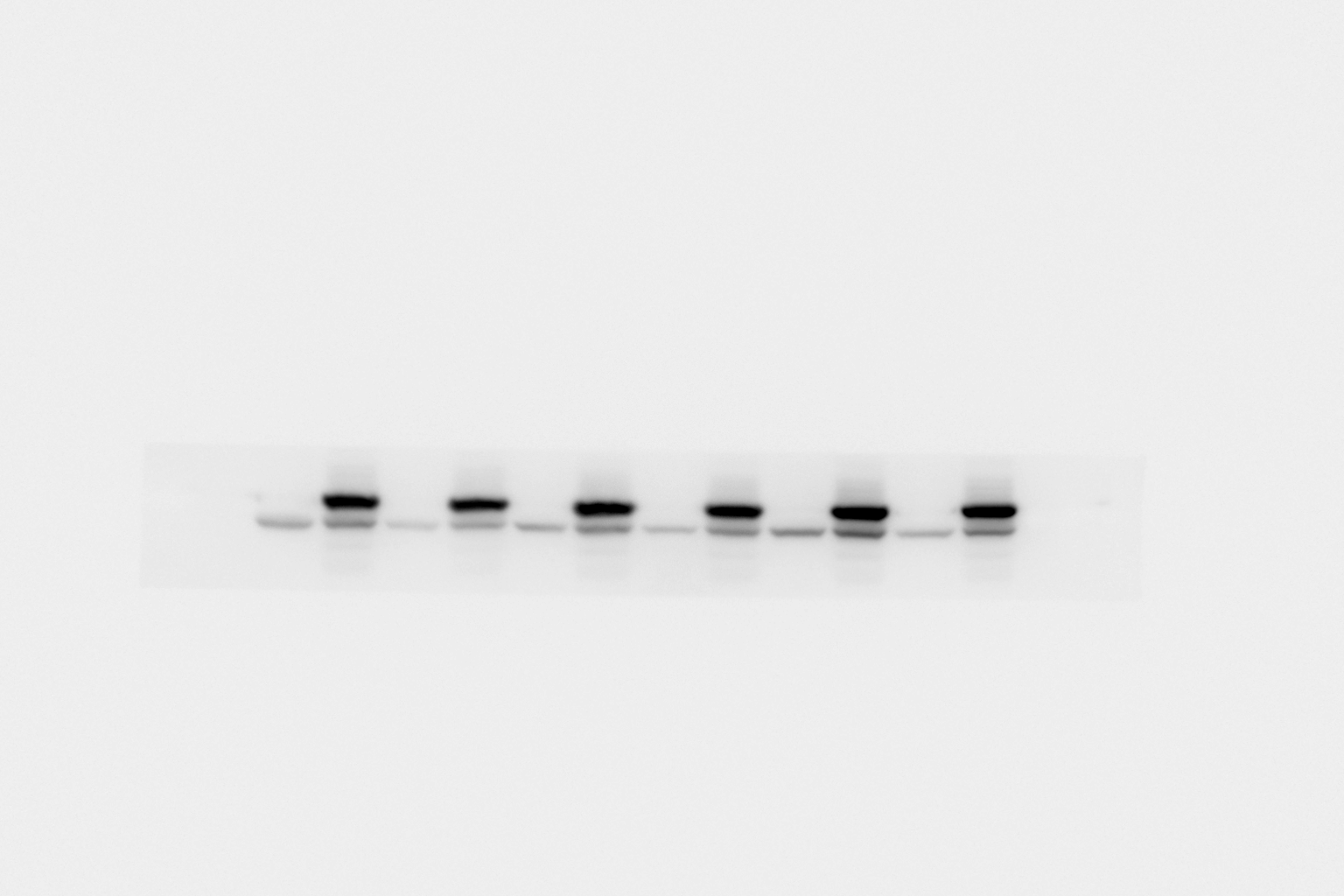 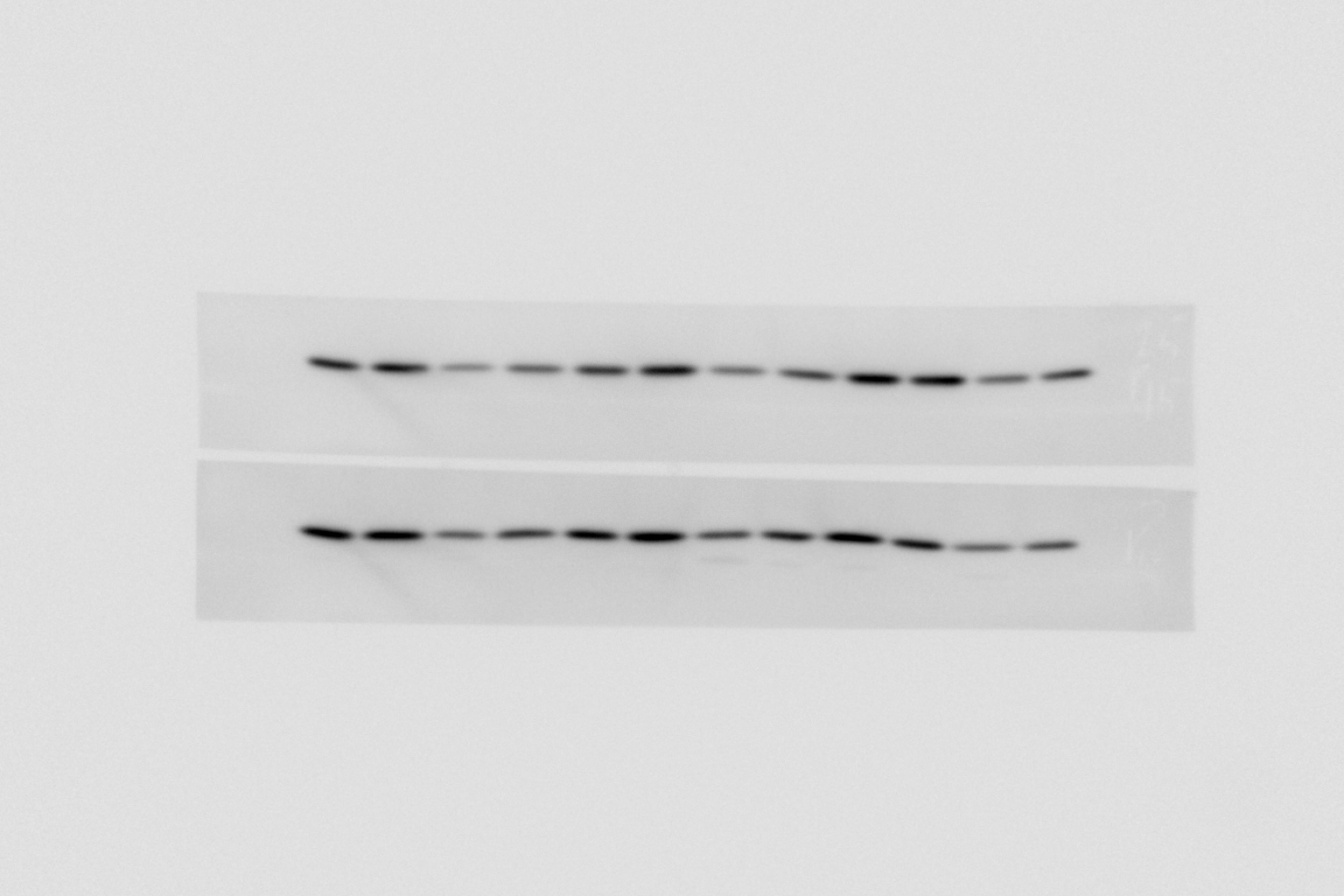 TNFAIP2
Rac1
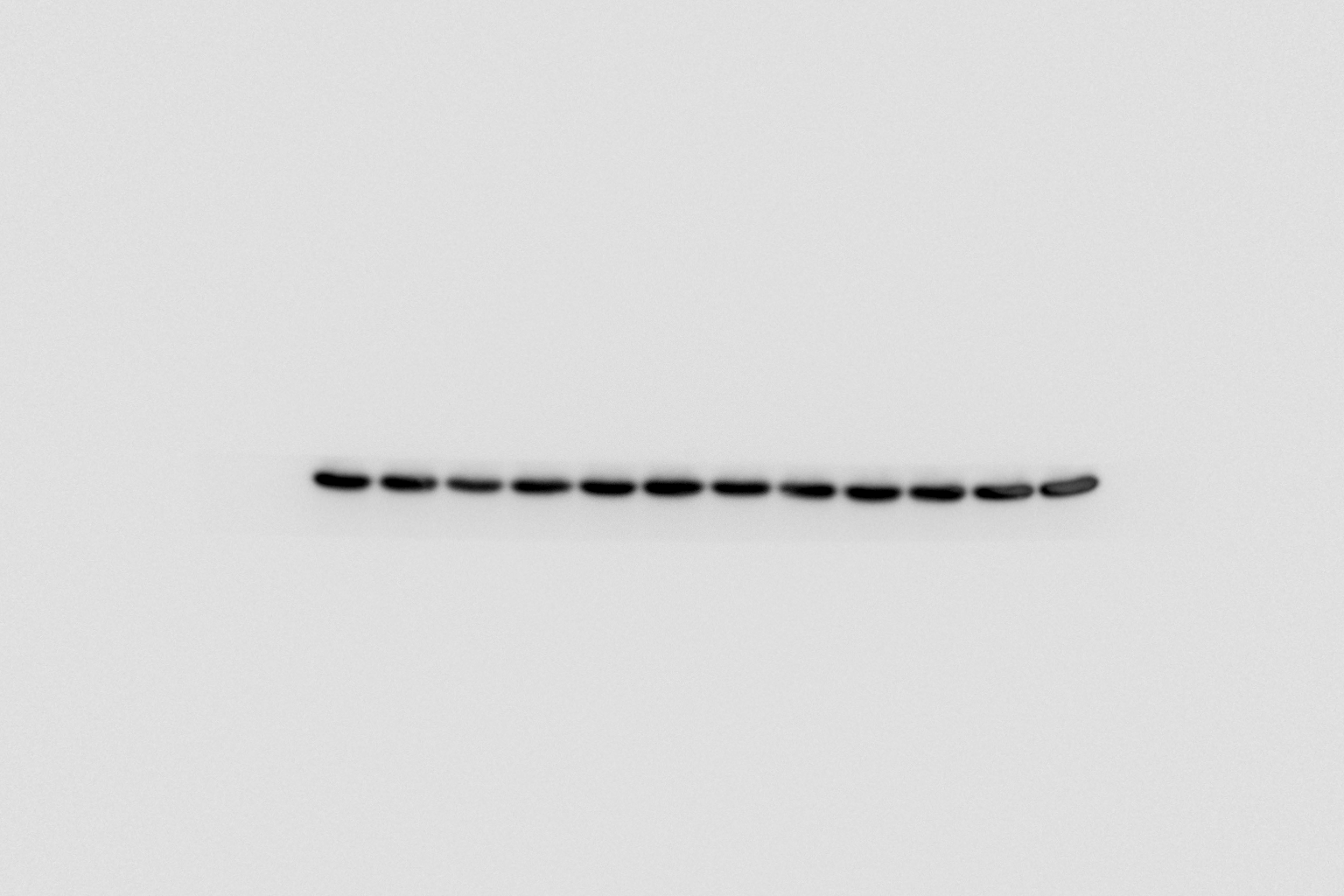 GAPDH
FigS3I-HCC1937
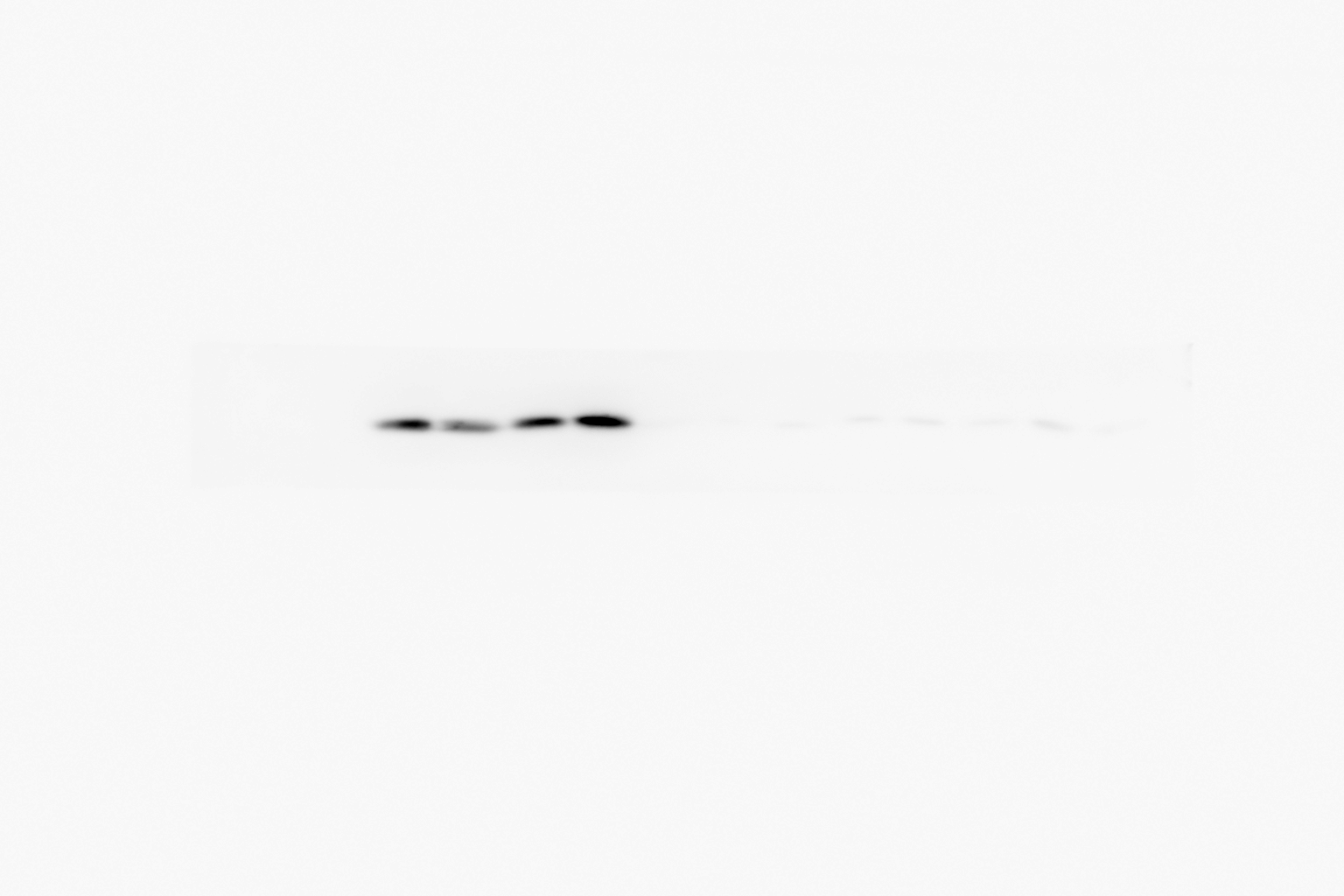 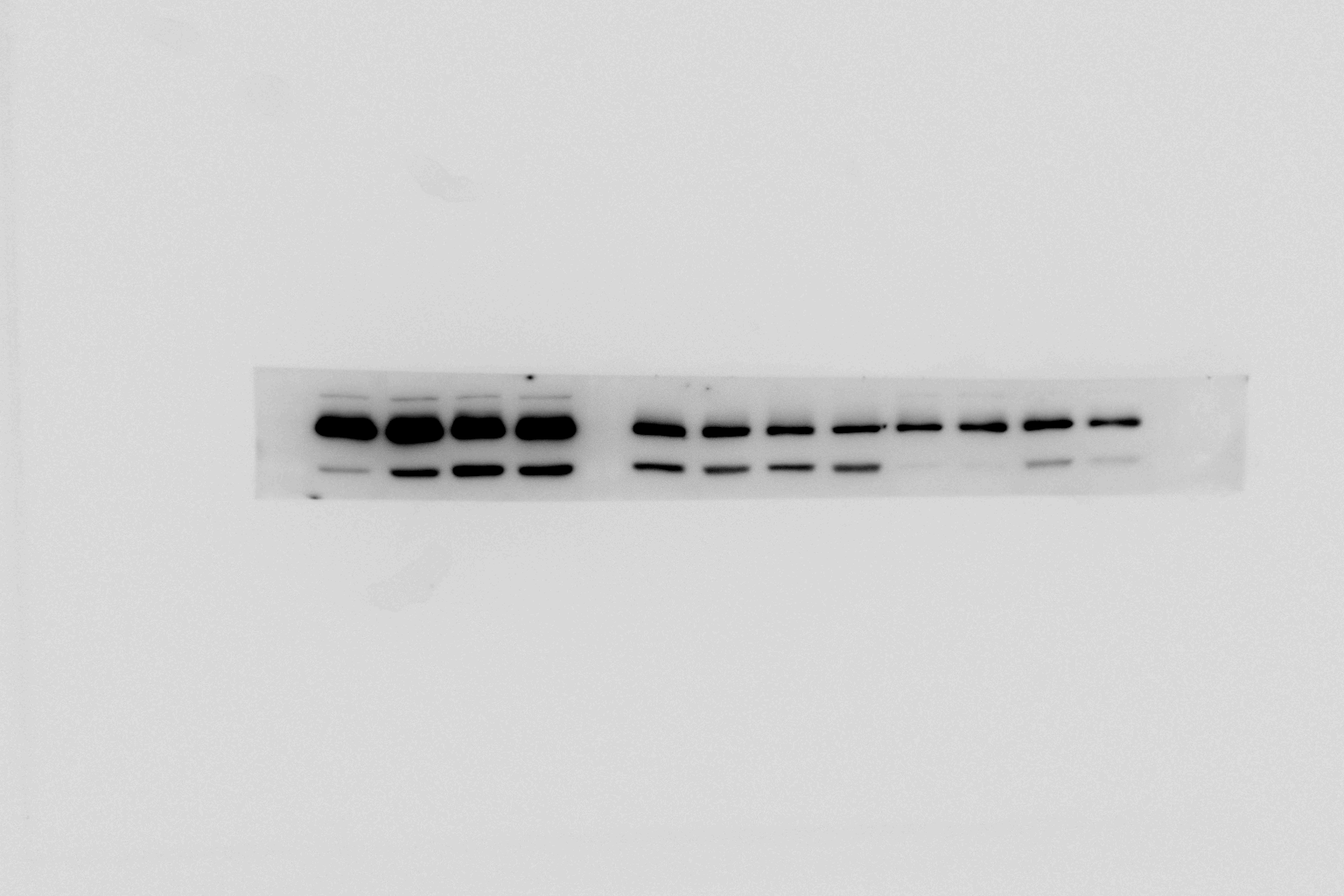 γH2AX
PARP
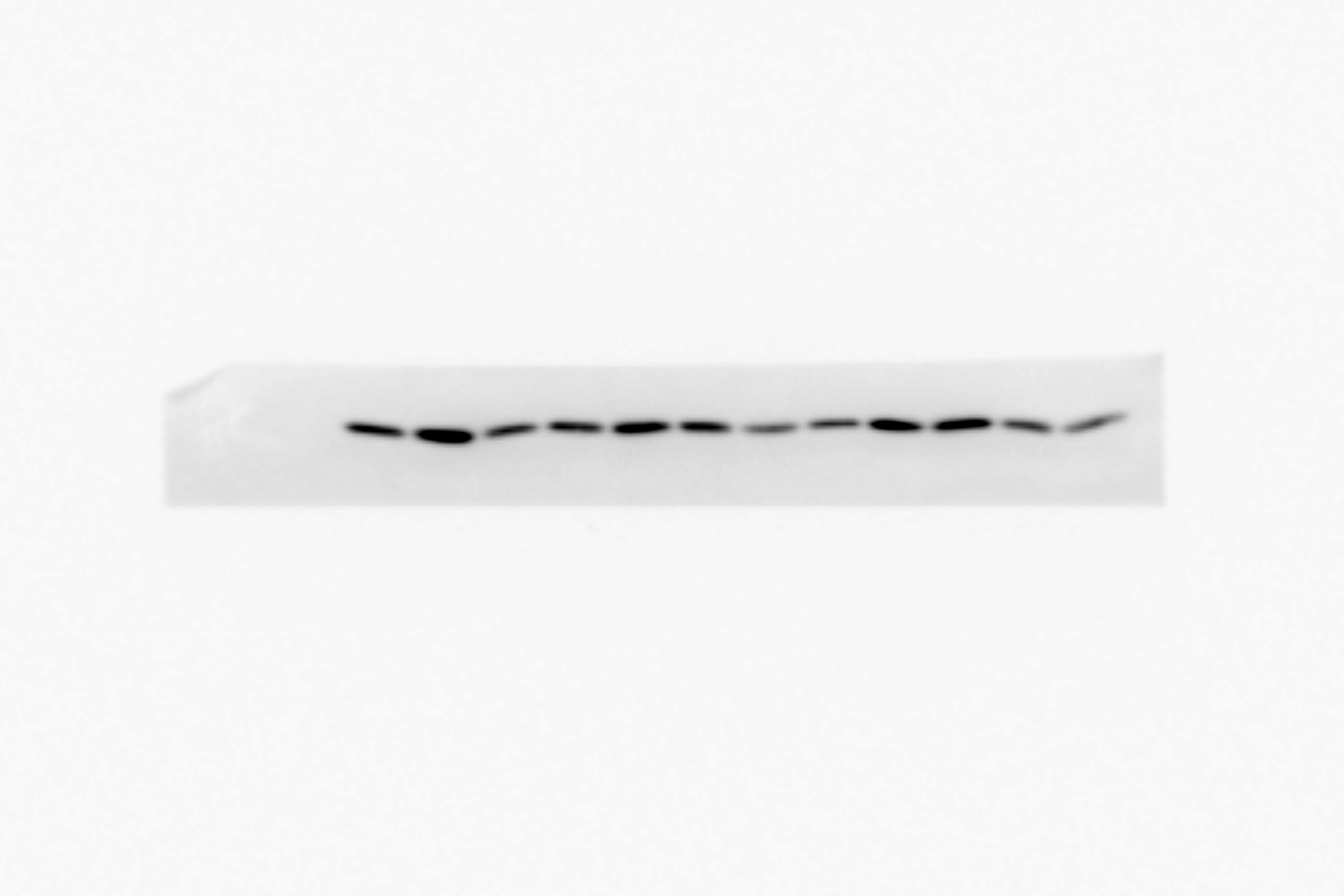 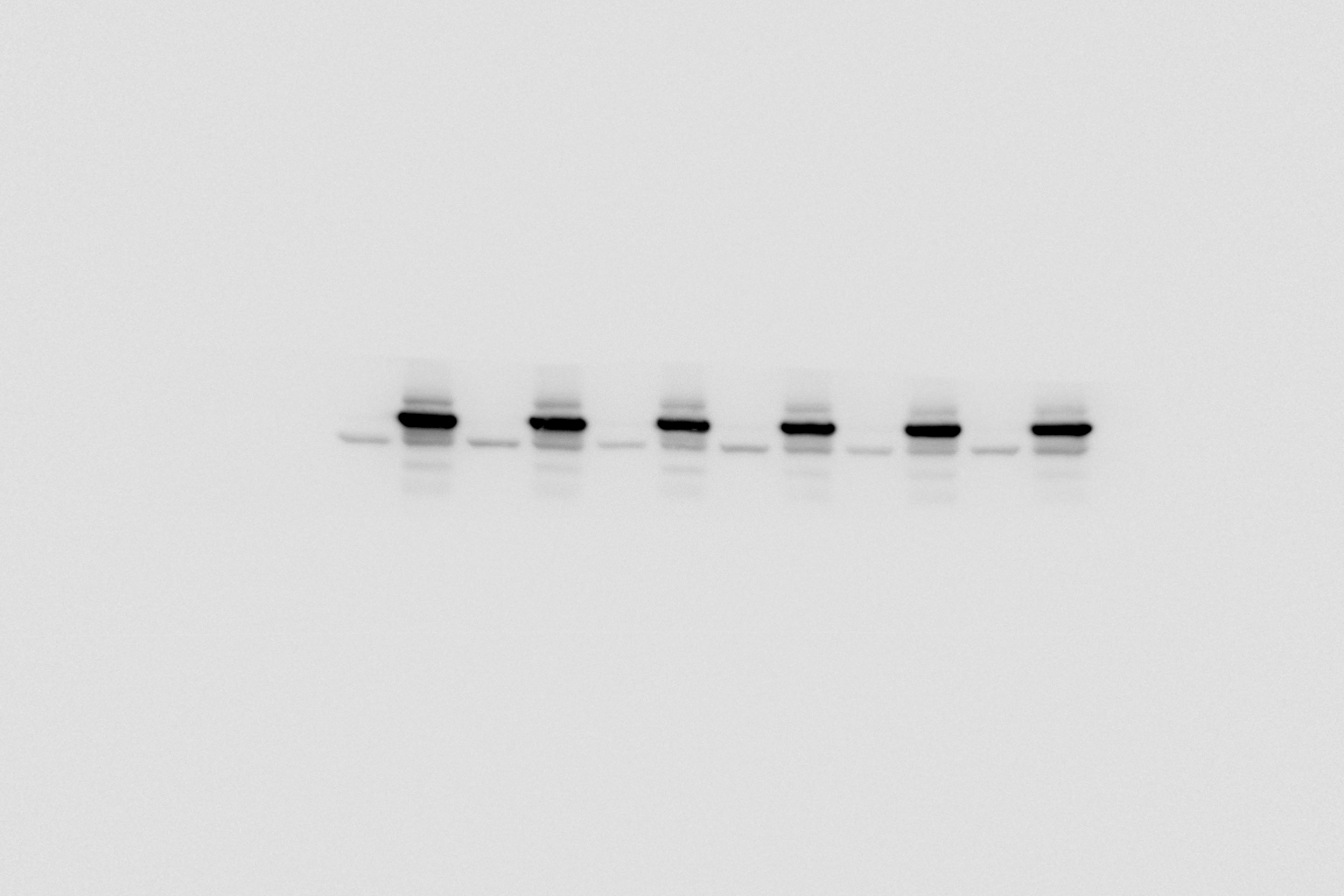 TNFAIP2
Rac1
FigS3I-HCC1937
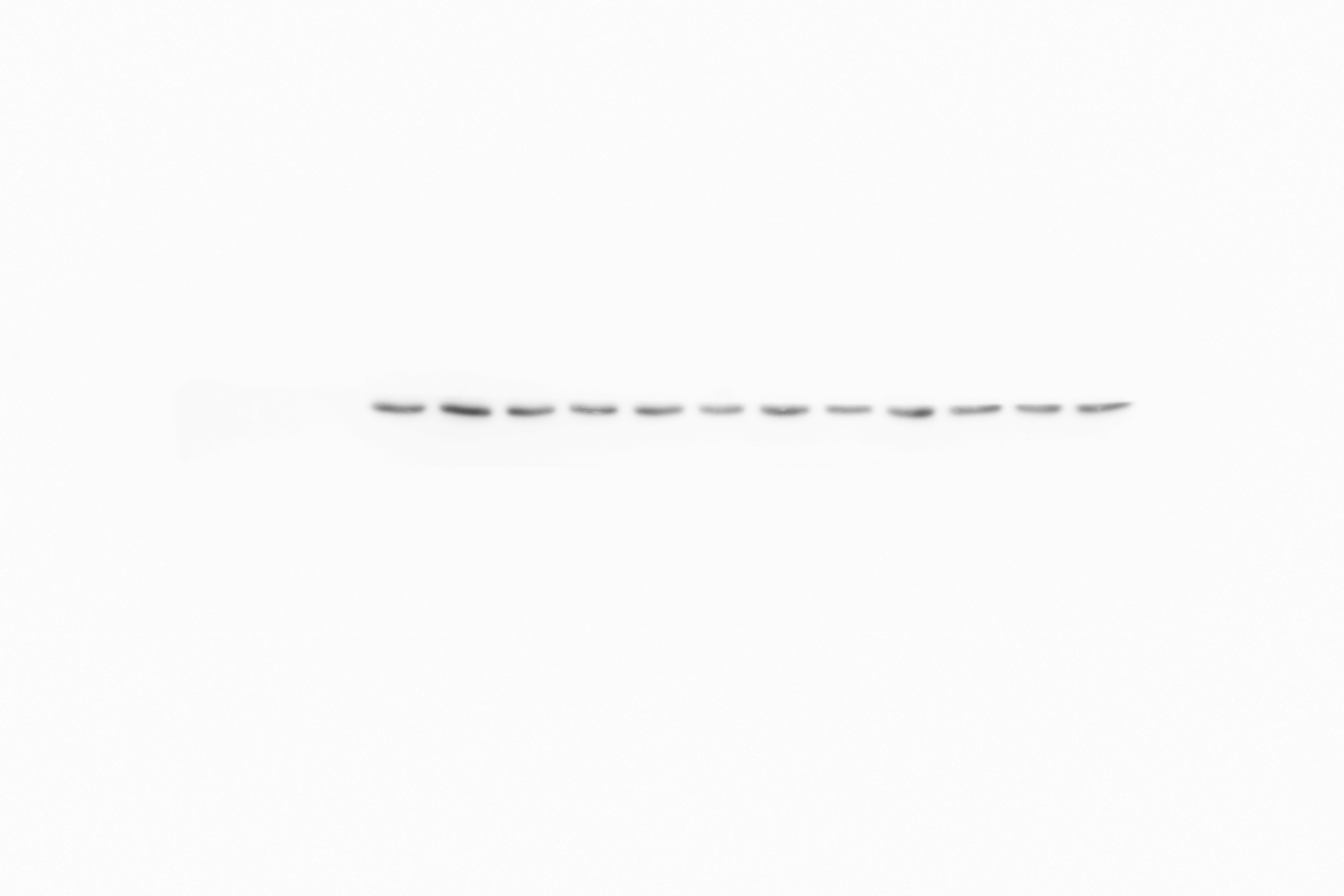 GAPDH
FigS3J-HCC1937
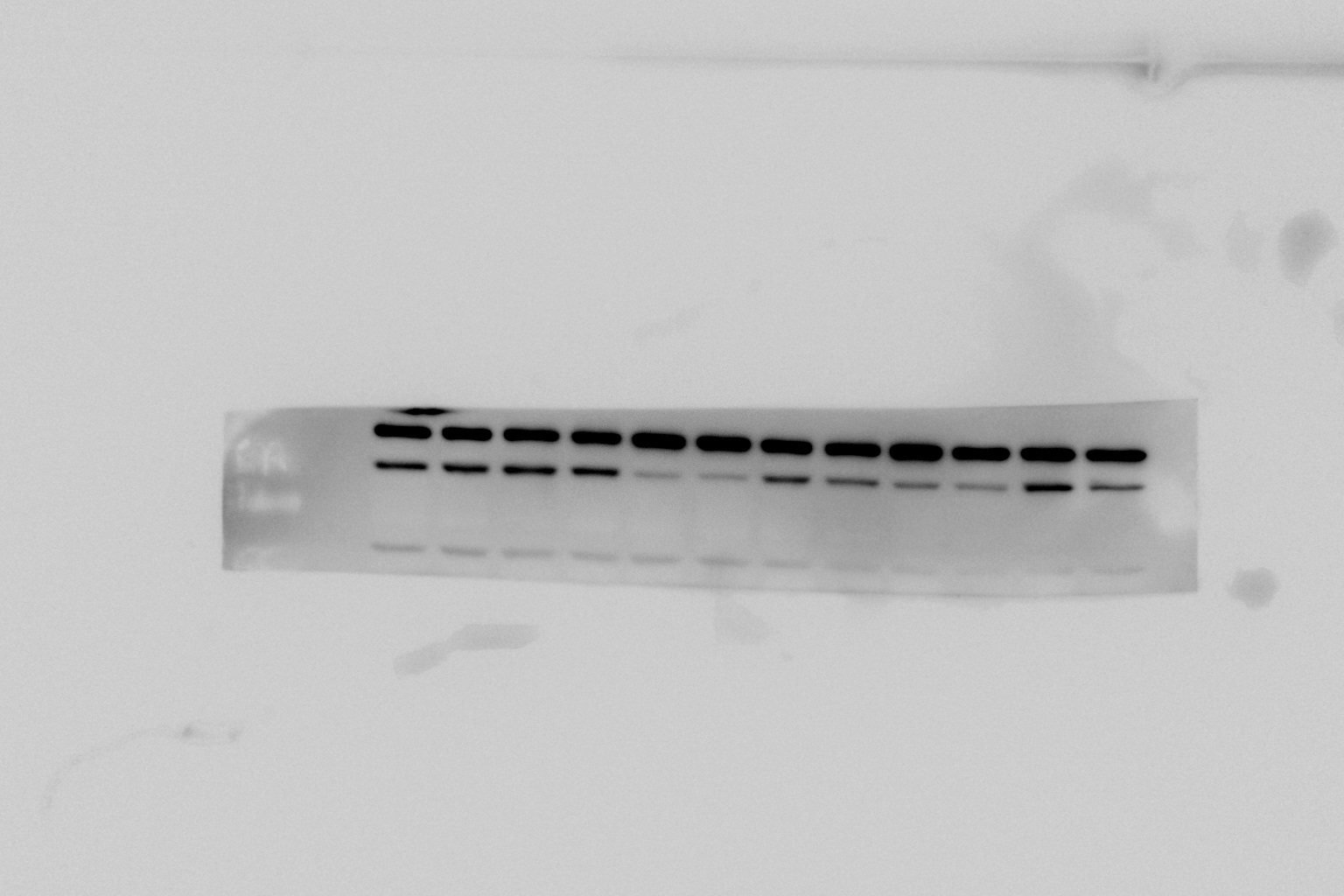 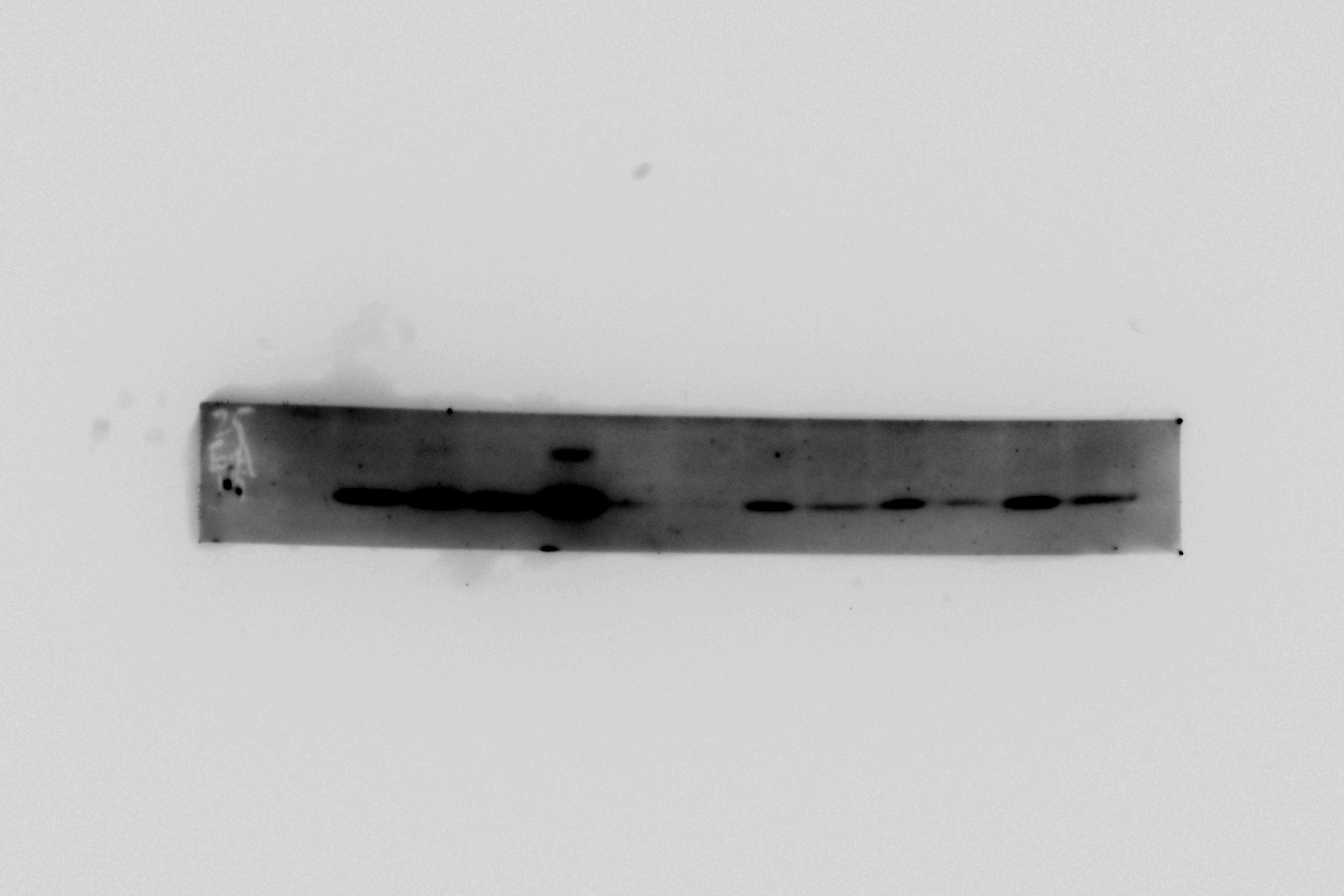 PARP
γH2AX
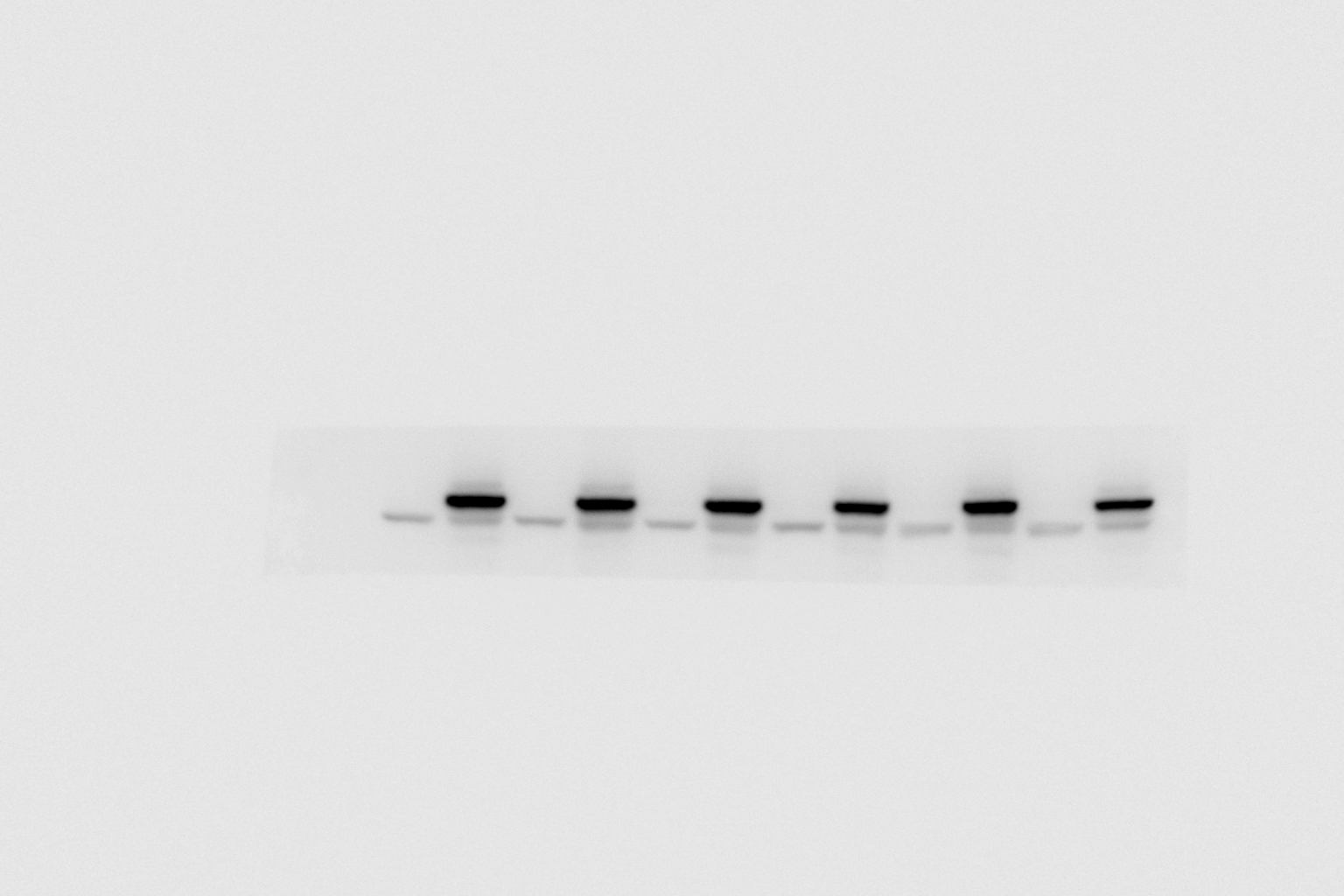 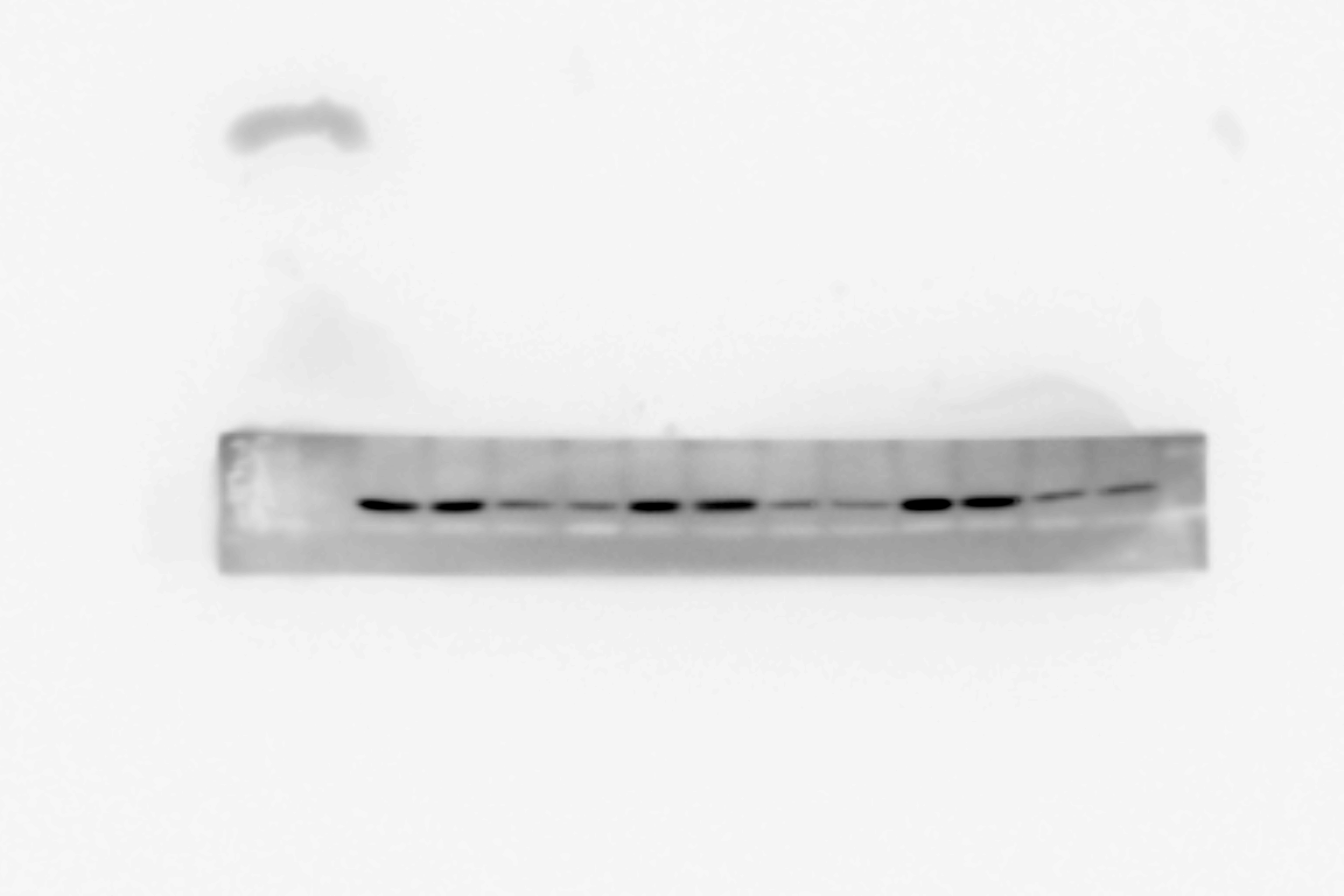 TNFAIP2
Rac1
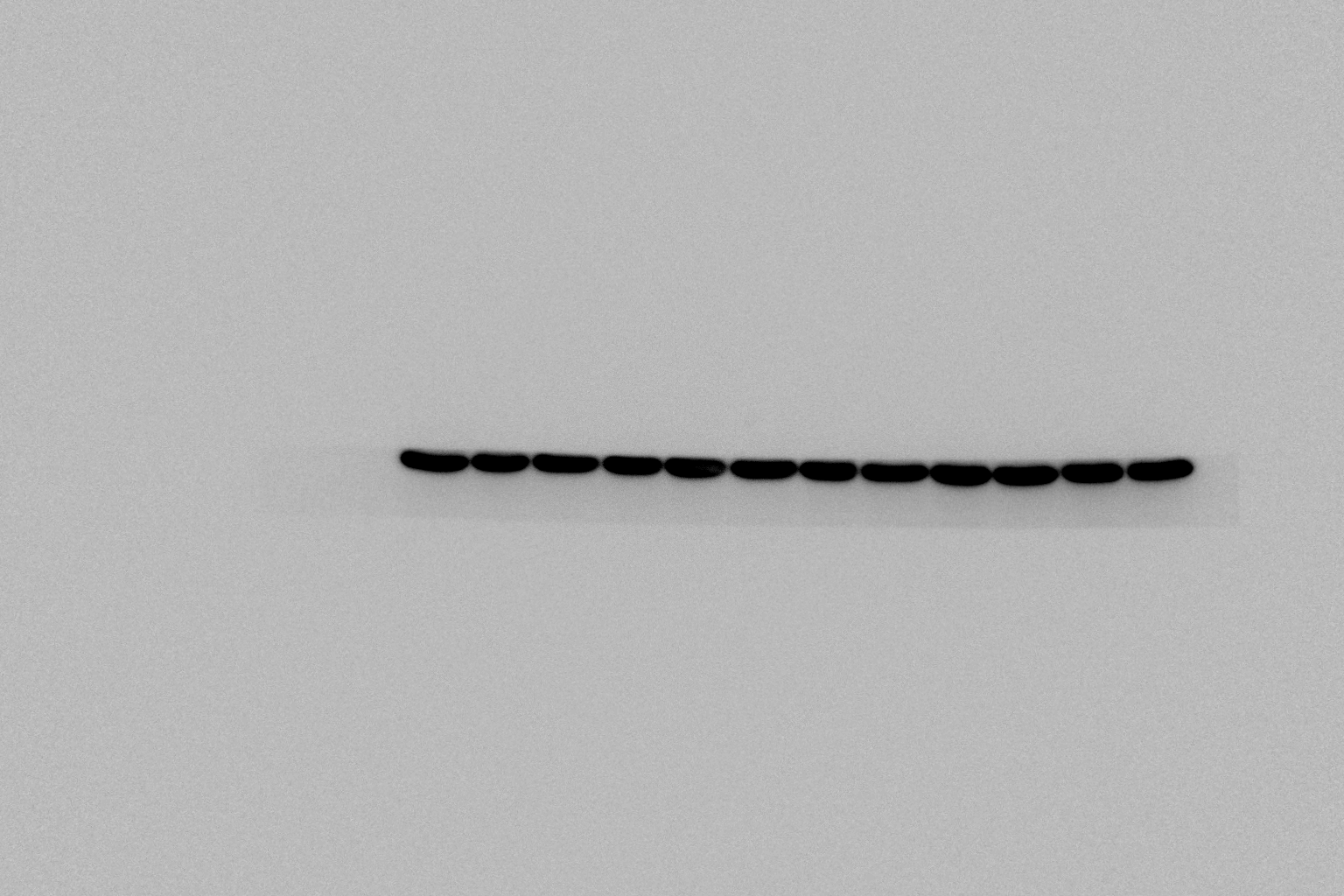 GAPDH